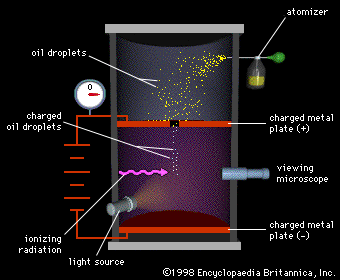 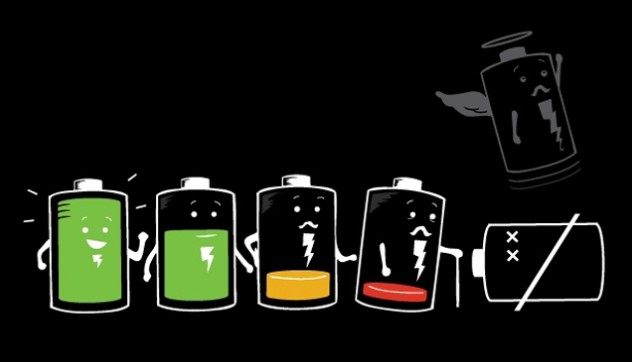 Ch7: Electric Fields
7.6 – The Millikan Oil Drop Experiment 
(pg. 362-364)
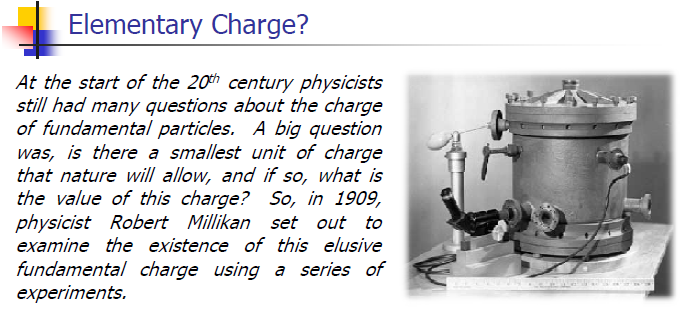 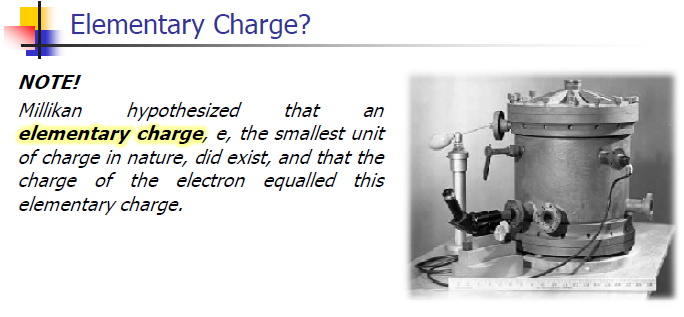 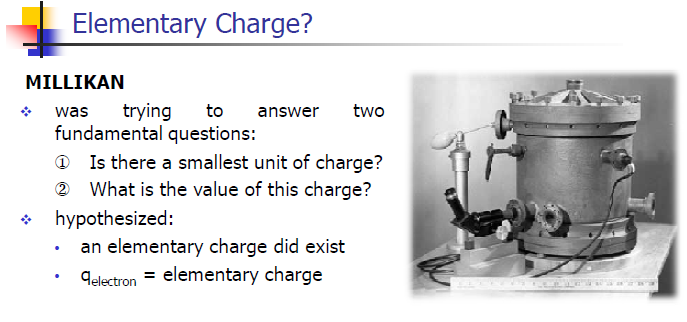 Millikan Drop Experiment
http://www.youtube.com/watch?v=UFiPWv03f6g
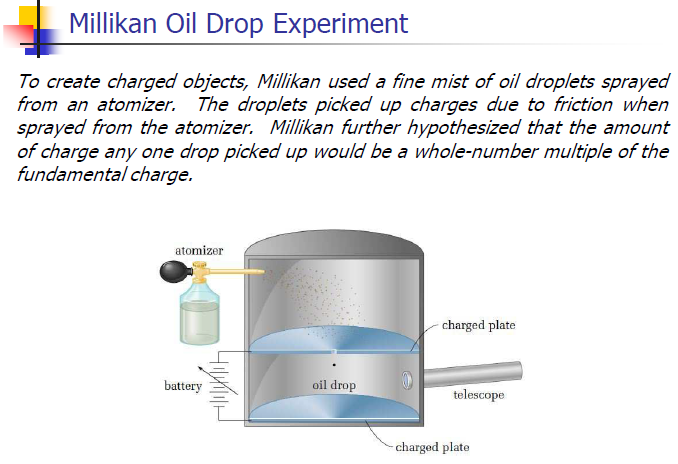 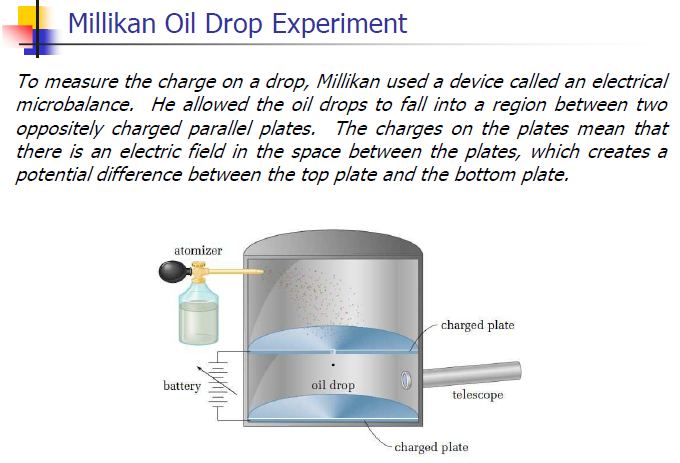 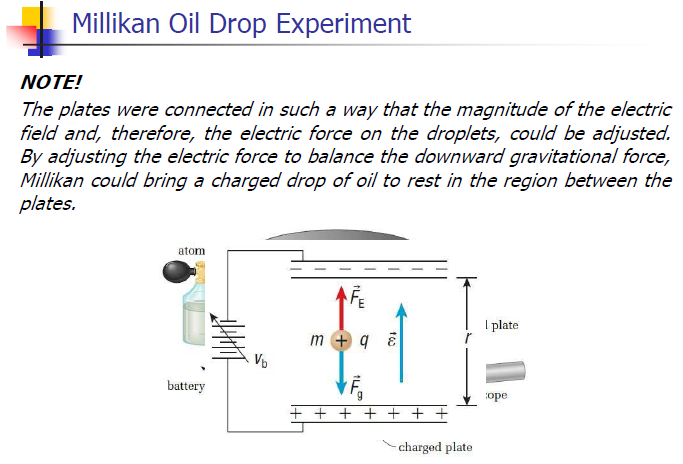 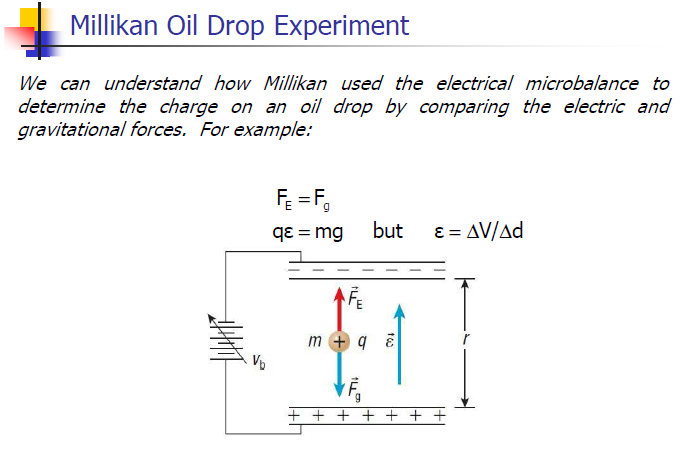 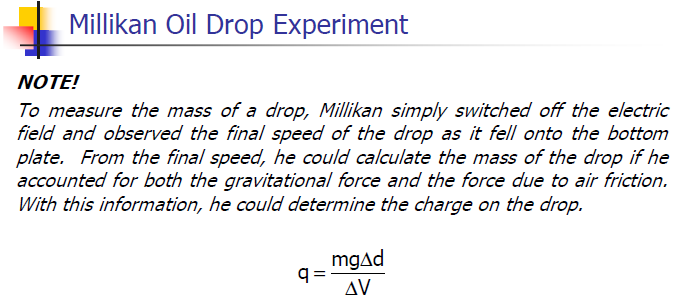 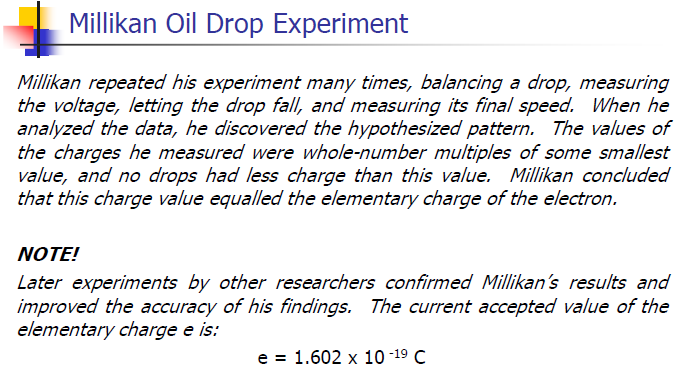 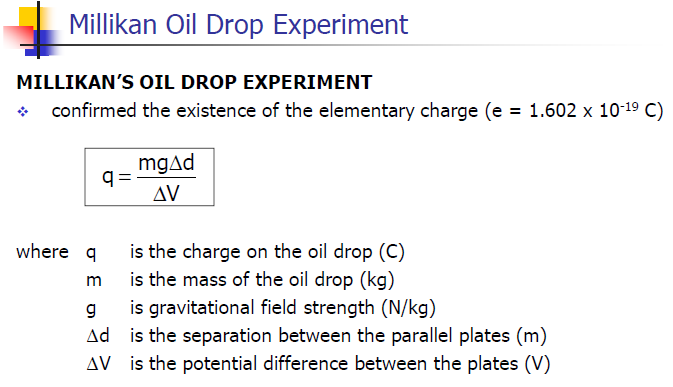 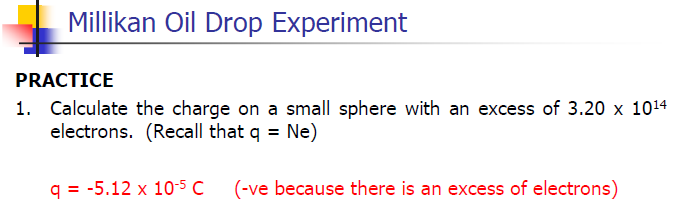 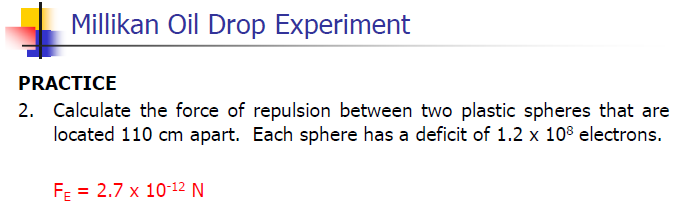 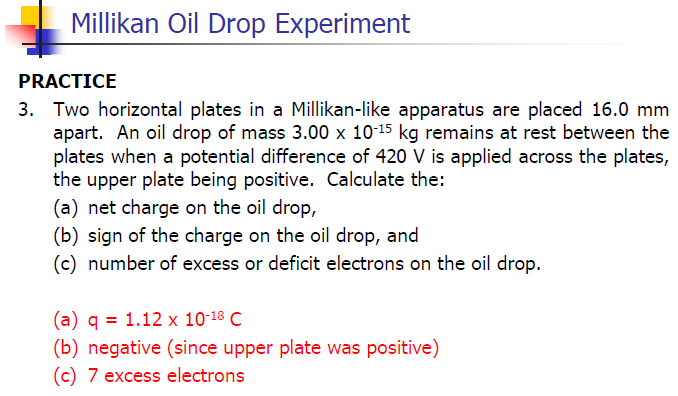 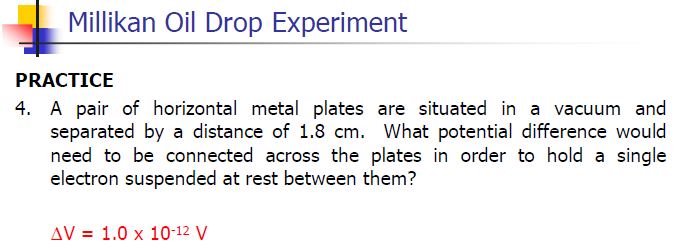 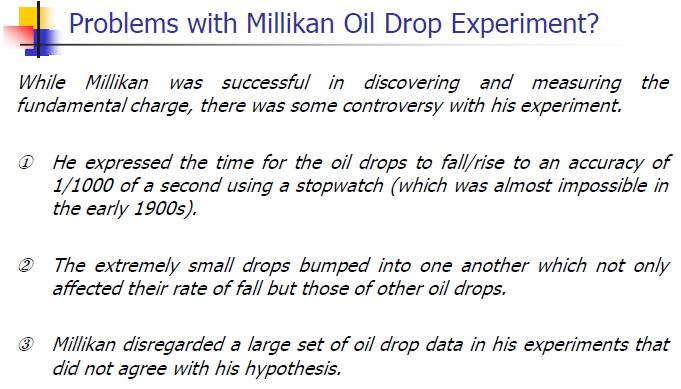 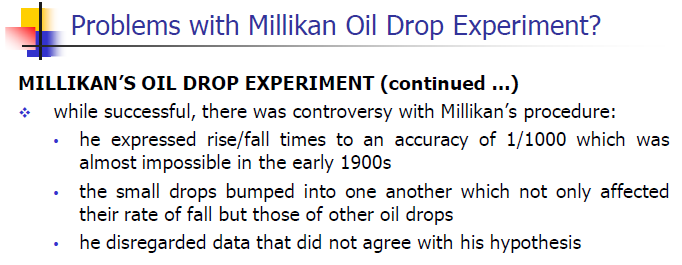 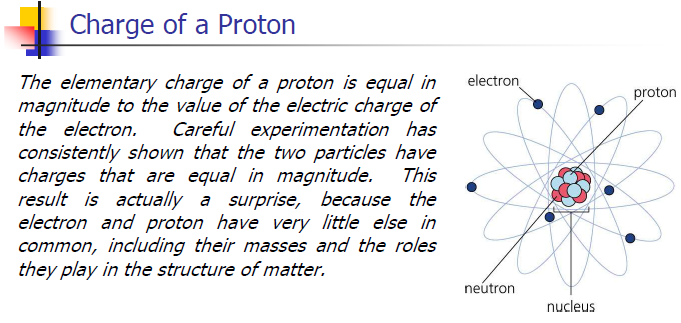 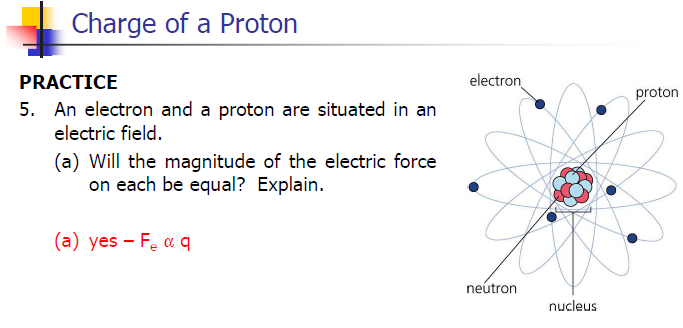 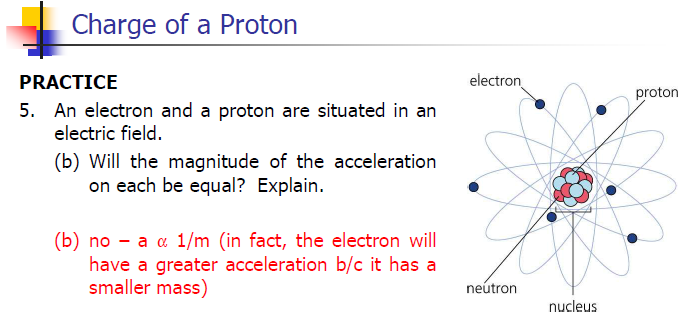 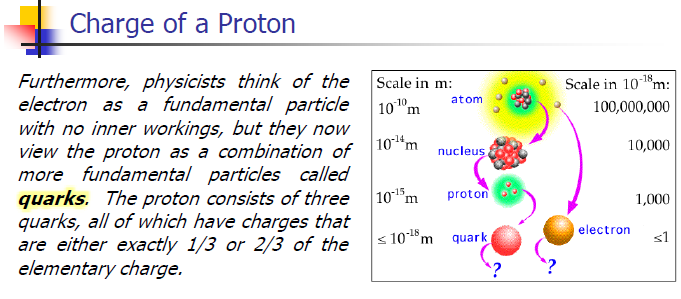 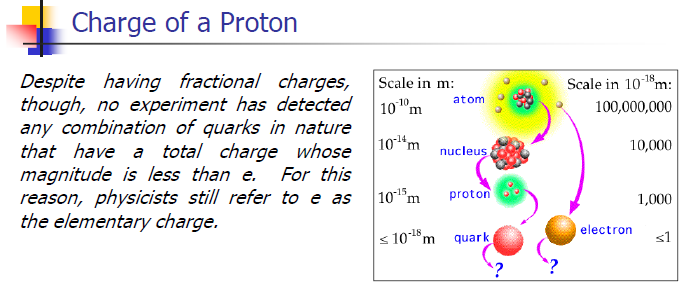 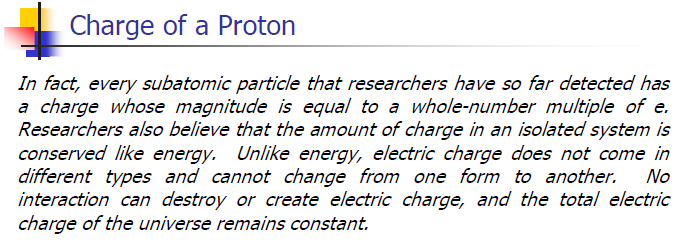 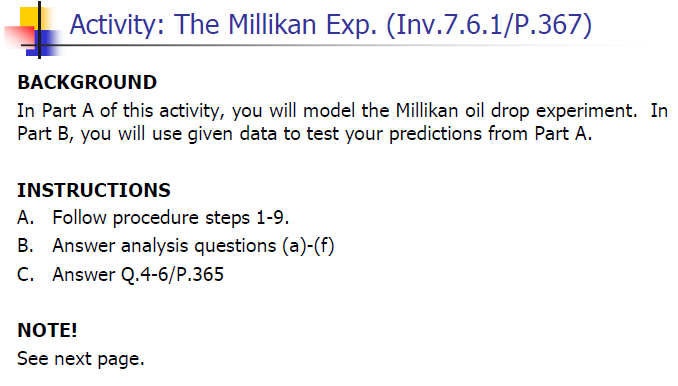 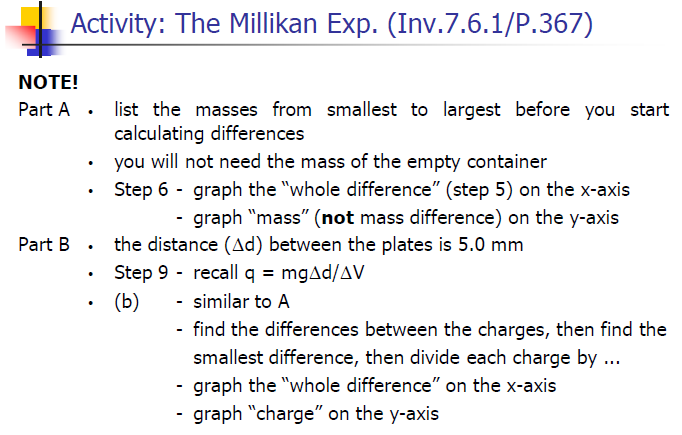 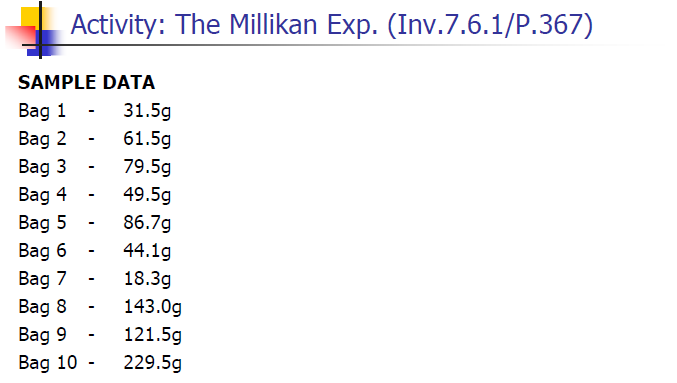 Classwork& Homework